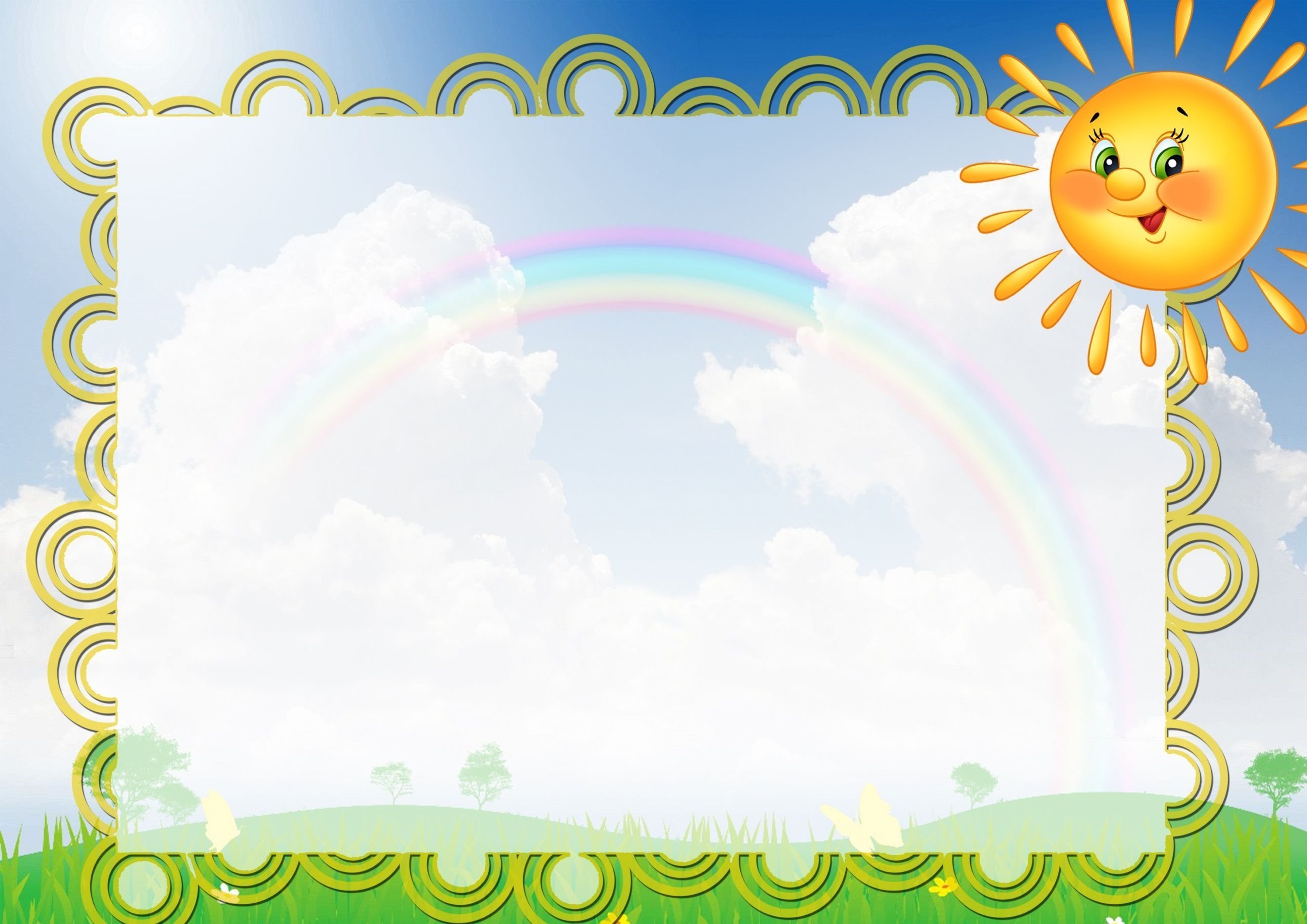 Муниципальное казенное дошкольное образовательное учреждение
детский сад № 8 г.Приволжска
Группа «Солнышко»
Игровая зона
«Играют мальчики –играют  девочки»
Подготовила  воспитатель
Мариничева О.Н.
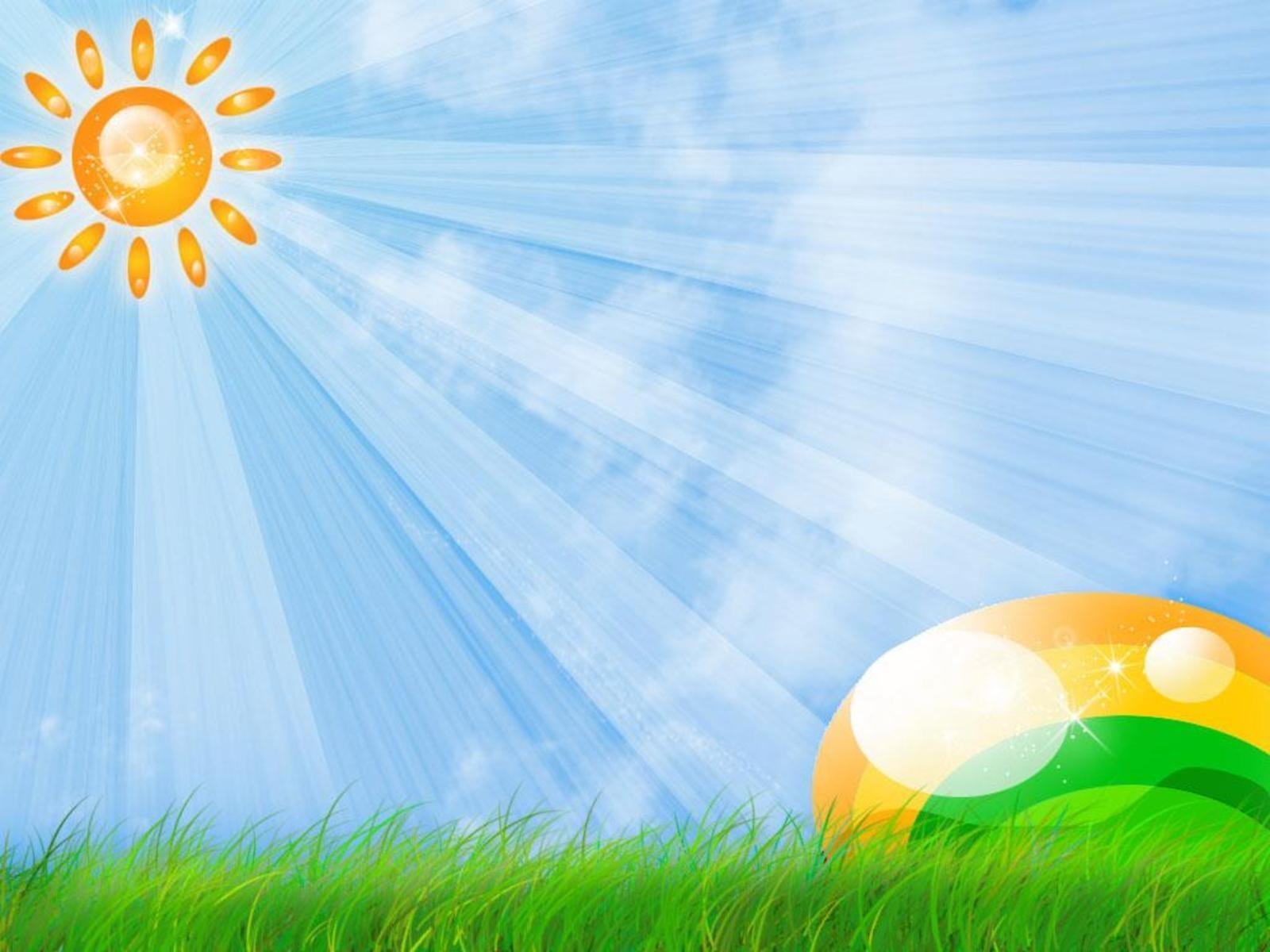 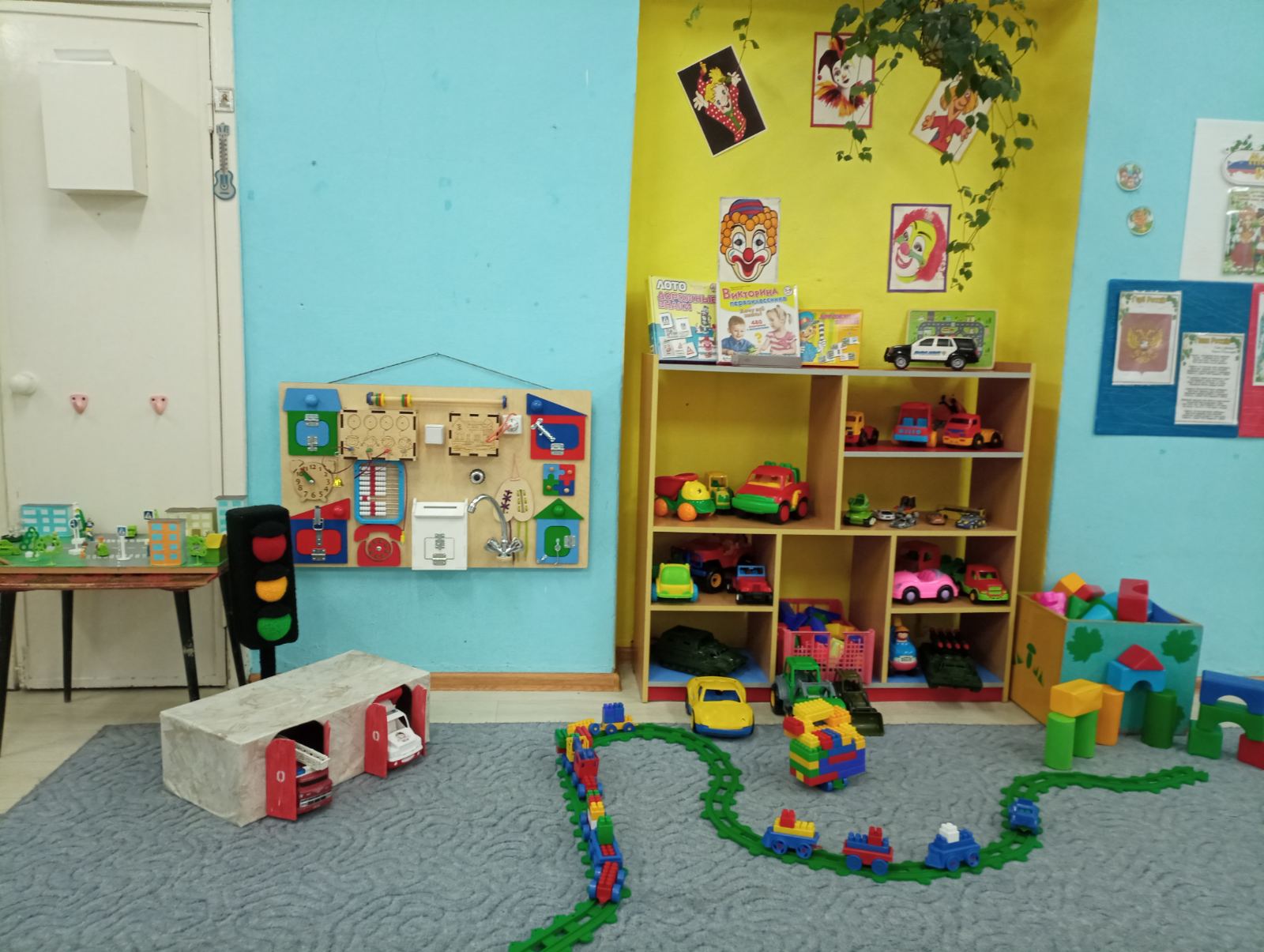 Играют мальчики
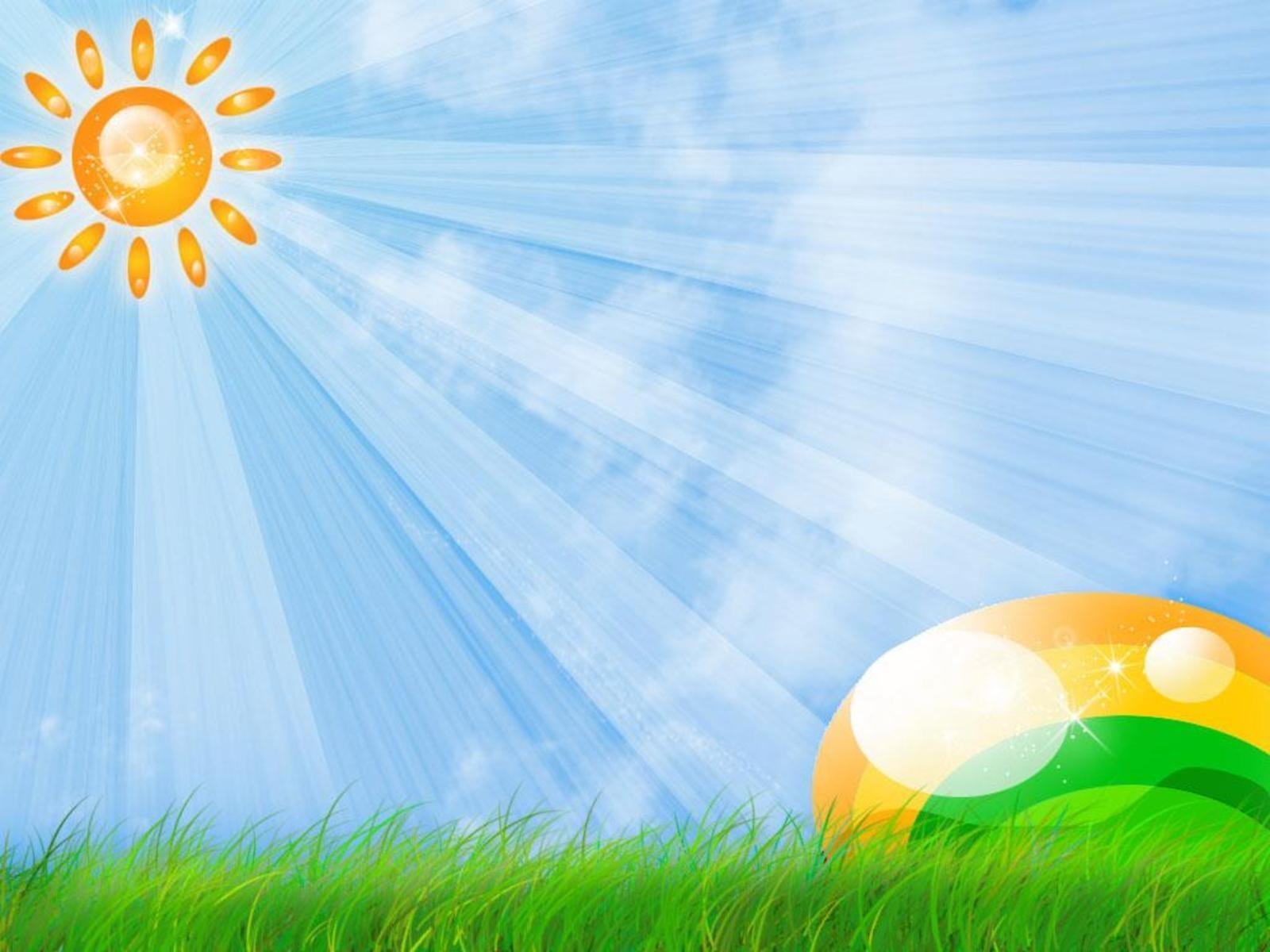 Игровая зона для мальчиков
Атрибуты:
машины маленькие и большие
конструктор Лего
кубики деревянные и пластмассовые
конструктор «Железная дорога»
бизиборд
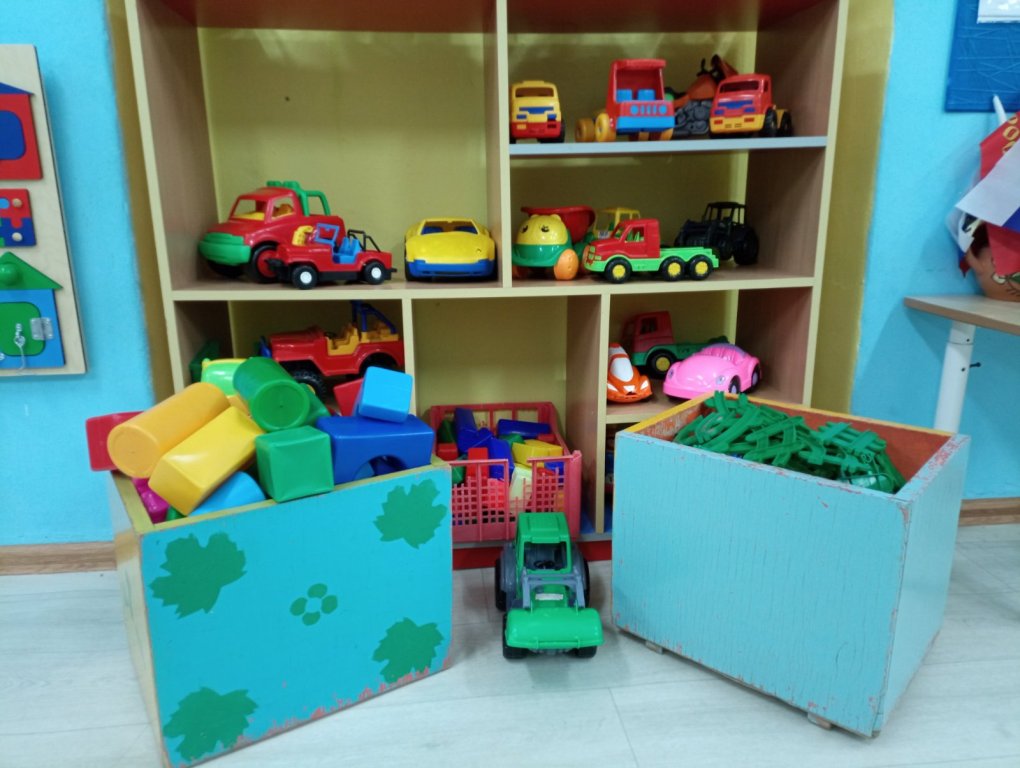 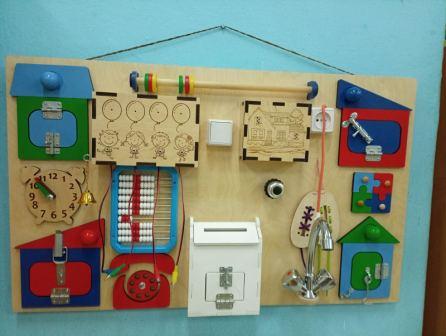 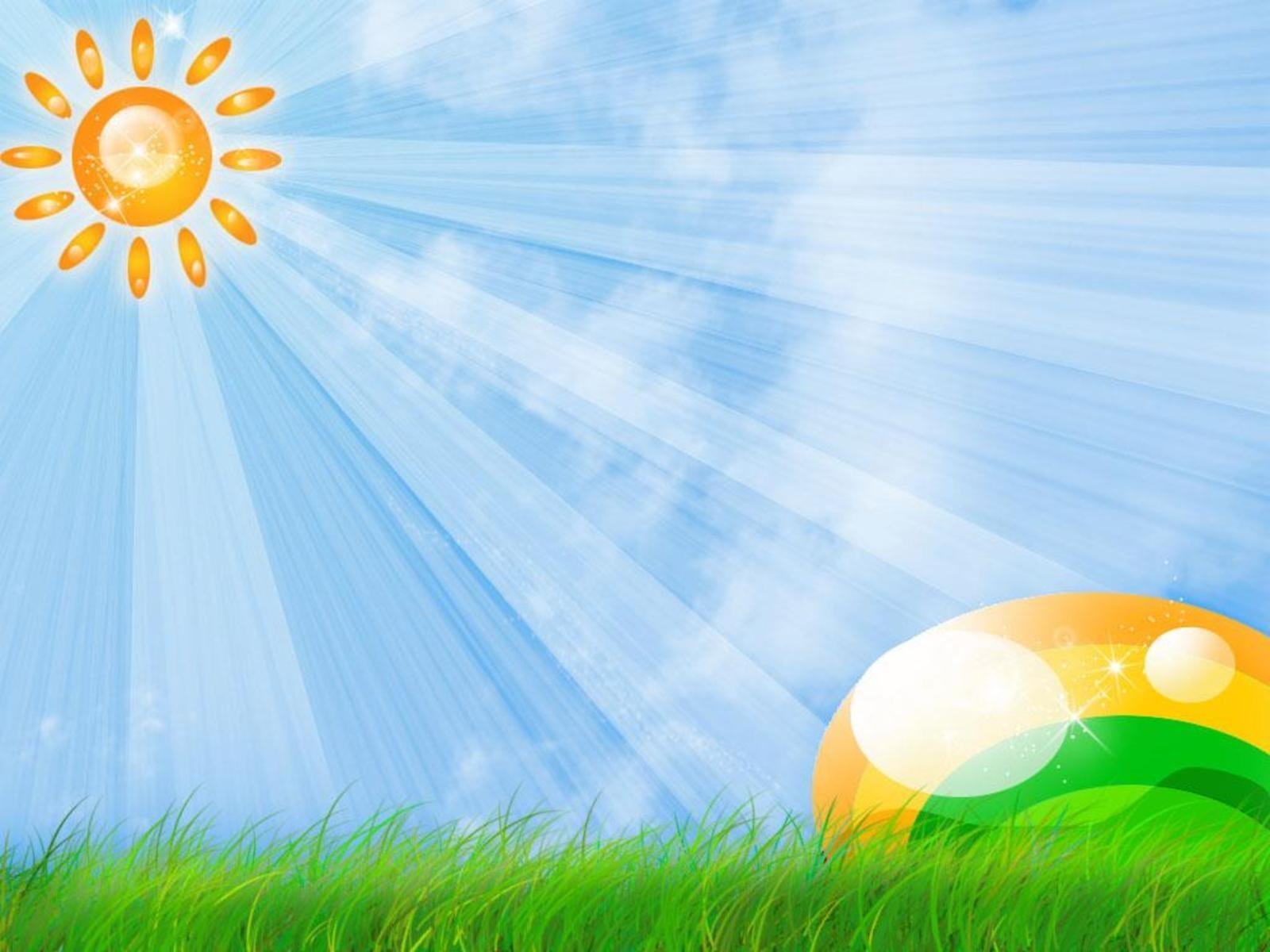 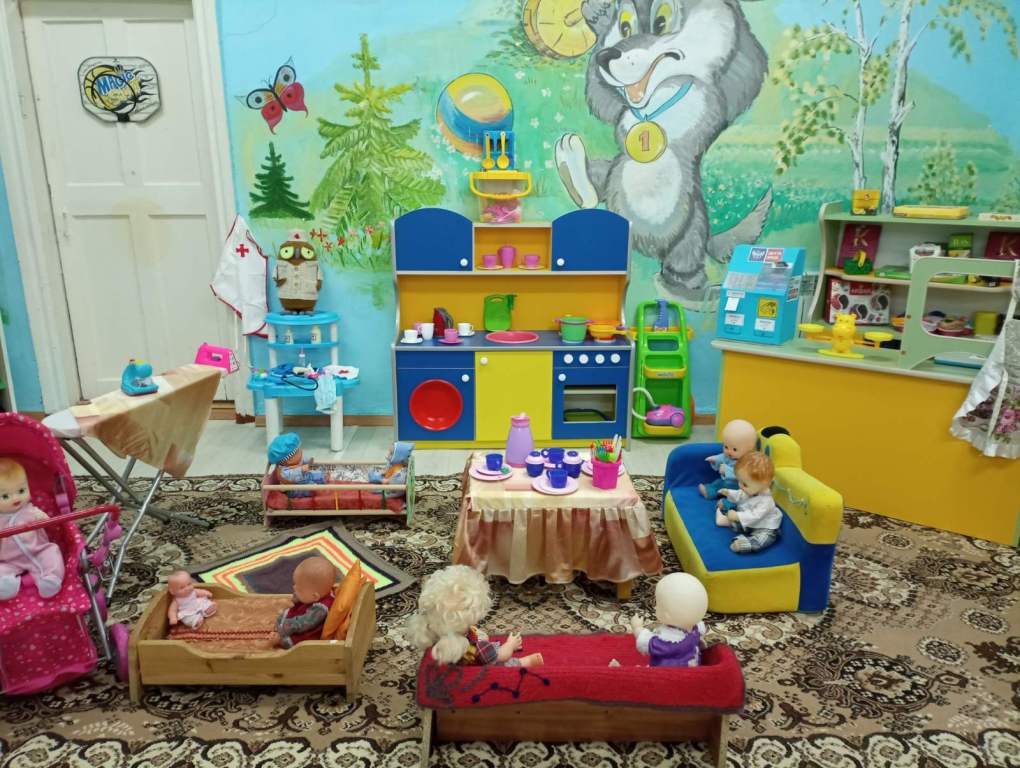 Играют девочки
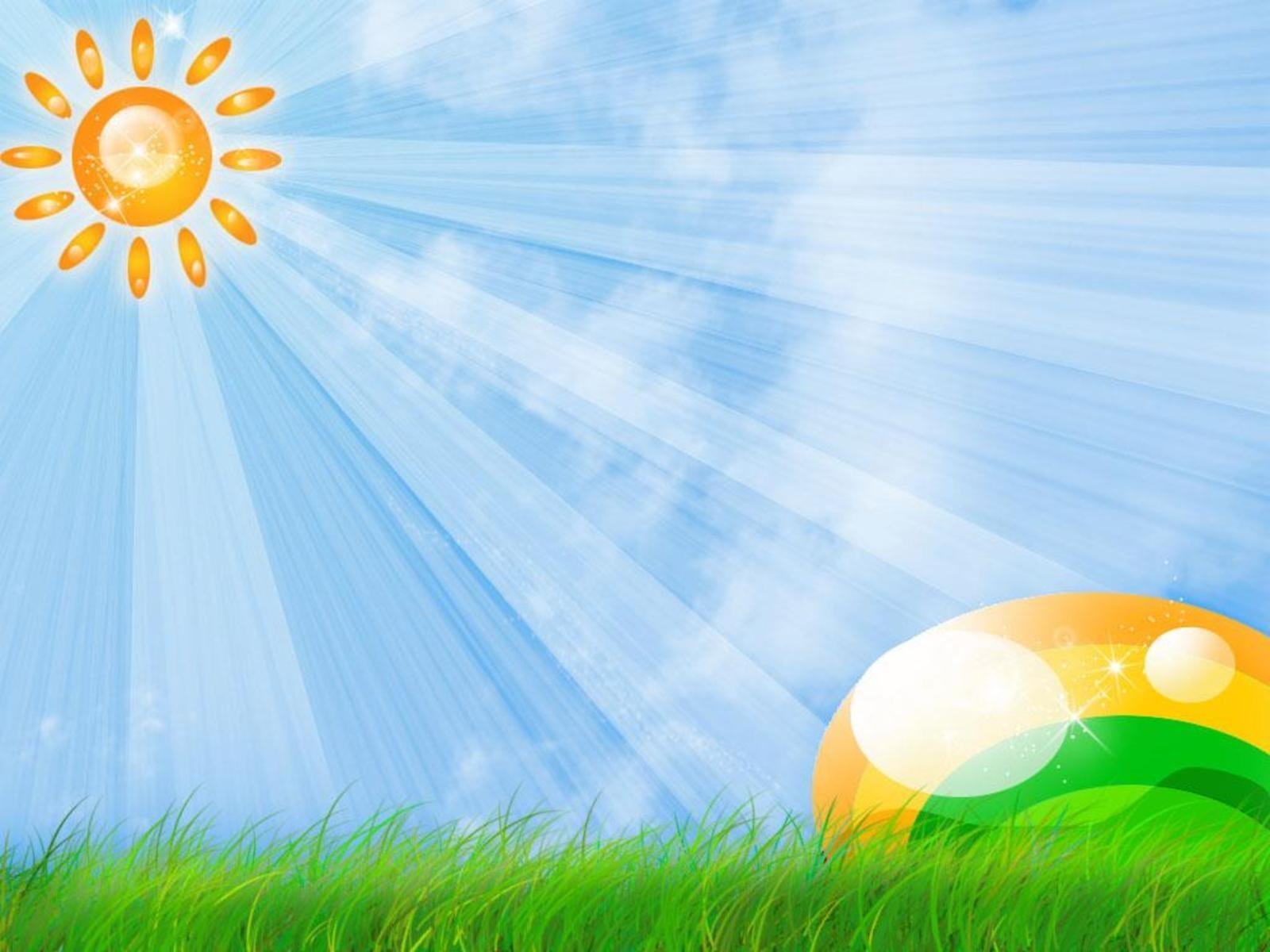 Игровая зона для девочек
мебель
куклы
коляски
Атрибуты:
посуда, утюги, гладильная доска,  инвентарь для уборки, постельное белье

Парикмахерская:
флакончики, заколки, фен, машинка для стрижки, ножницы ,расчески

Магазин:
коробки из-под конфет, чая, вязаные торты, конфеты,  выполненные своими руками из бросового материала, ниток, салфеток пирожки, пельмени, оладушки; касса, весы, деньги, банкомат, одежда для продавца

Кухня:
«продукты» покупные и изготовленные руками родителей, посуда, столовые приборы, фартуки.

Больница: одежда врача, медицинские инструменты, чемоданчики.
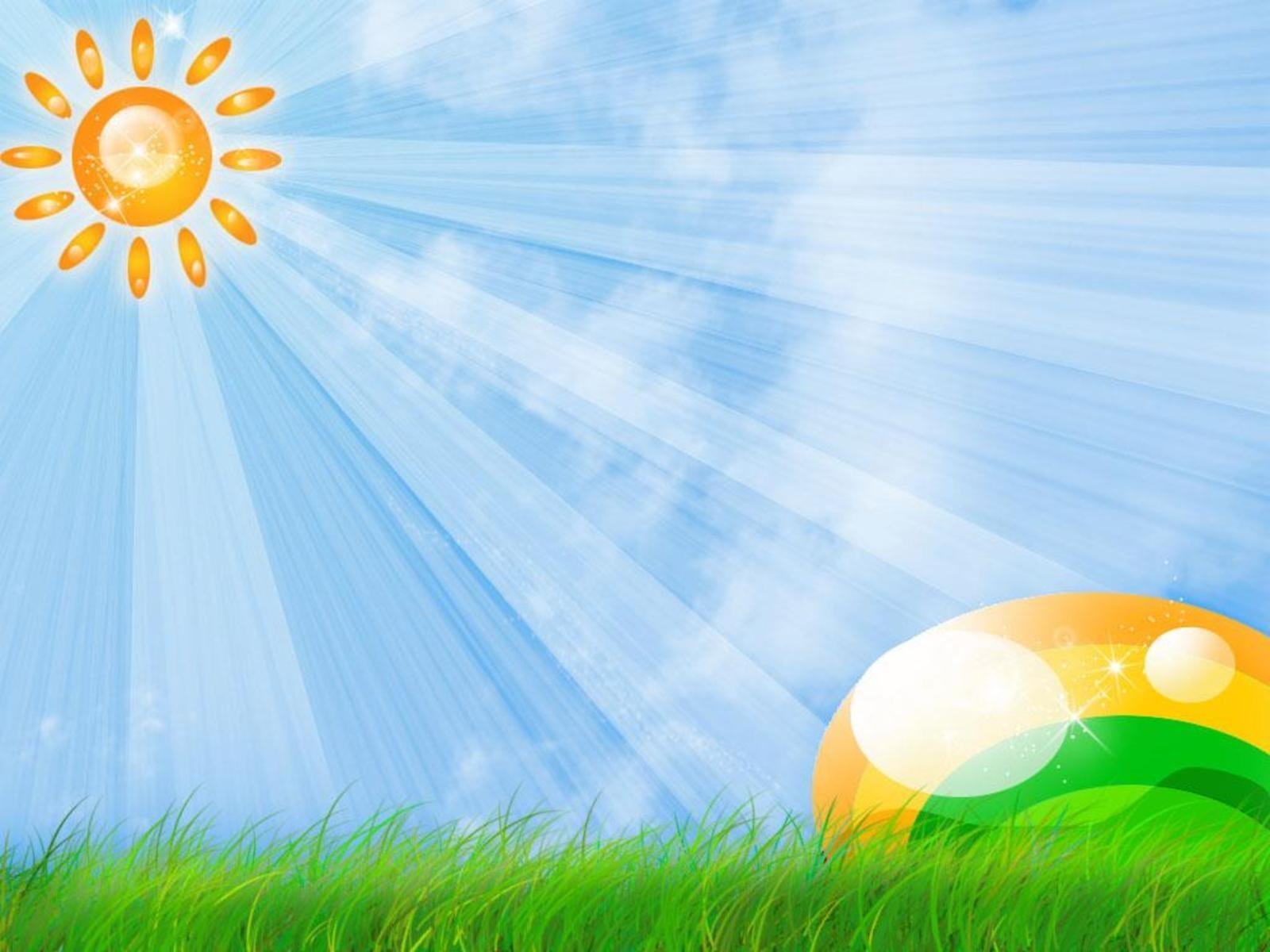 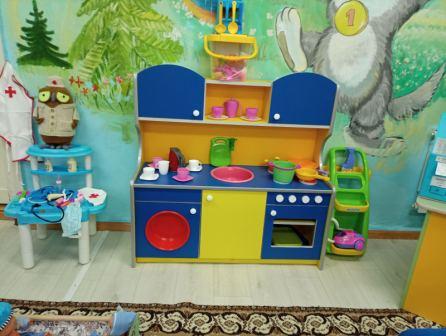 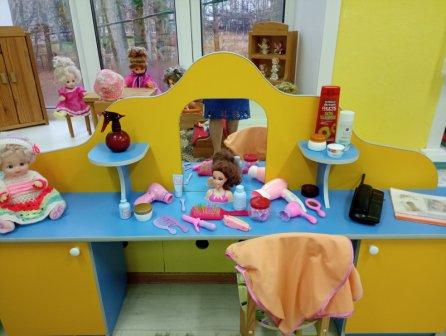 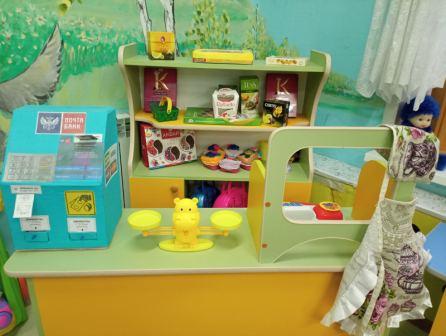